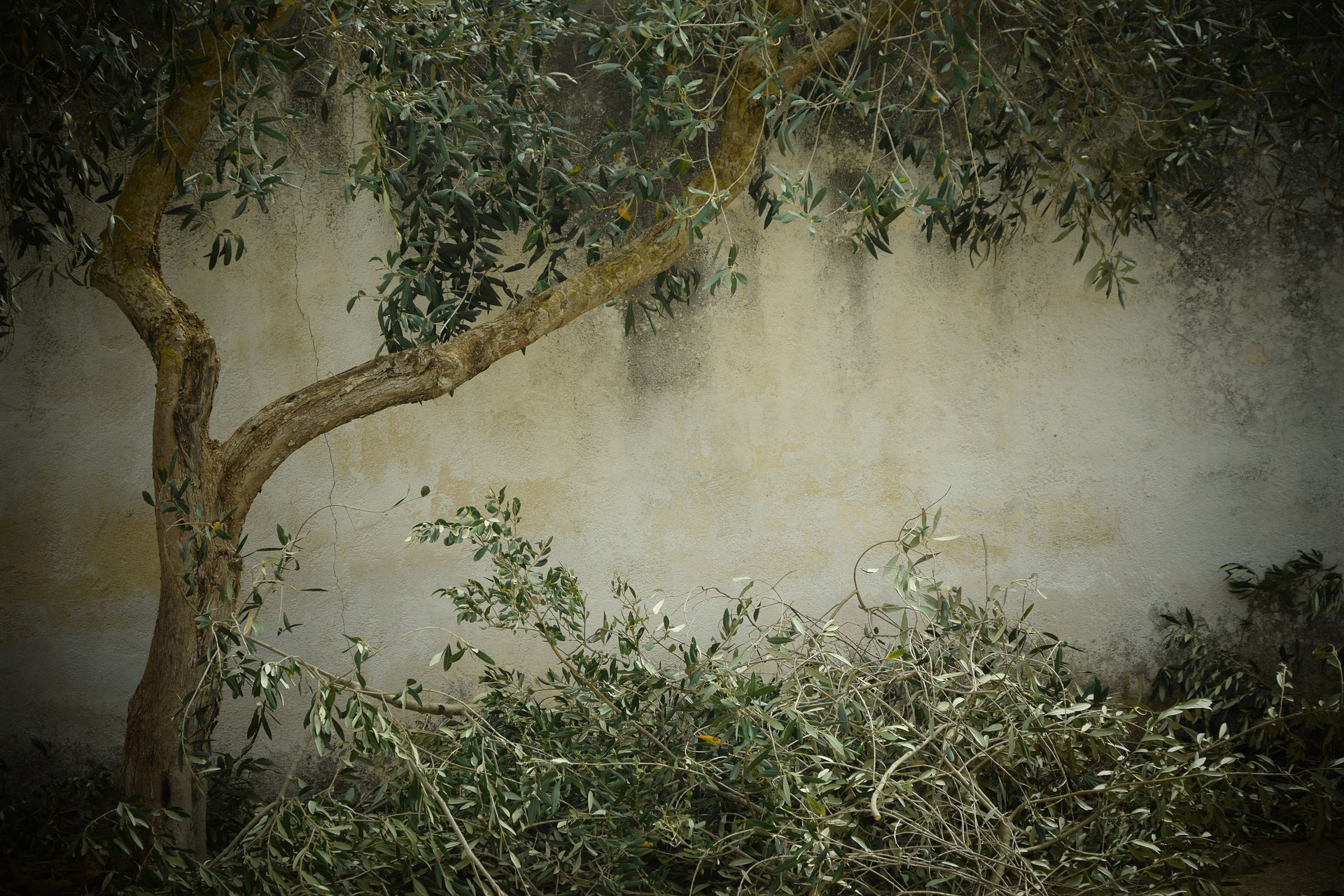 Singing at Homewith Sister MontgomeryMarch 22, 2020
Image:  Ulrike Leone
[Speaker Notes: Leone, Ulrike (Ulleo).  (2016, Oct. 21).  Pixabay.  Retrieved March 9, 2020, from https://pixabay.com/photos/olive-tree-nostalgia-background-1756611/  Used under a Pixabay License.  Free for commercial use.  No attribution required.]
Image:  The Church of Jesus Christ
[Speaker Notes: Wright, Jordon Monson.  (2020, Mar.).  Friend.  Retrieved March 21, 2020, from https://www.churchofjesuschrist.org/study/friend/2020/03/feasting-on-the-scriptures?lang=eng]
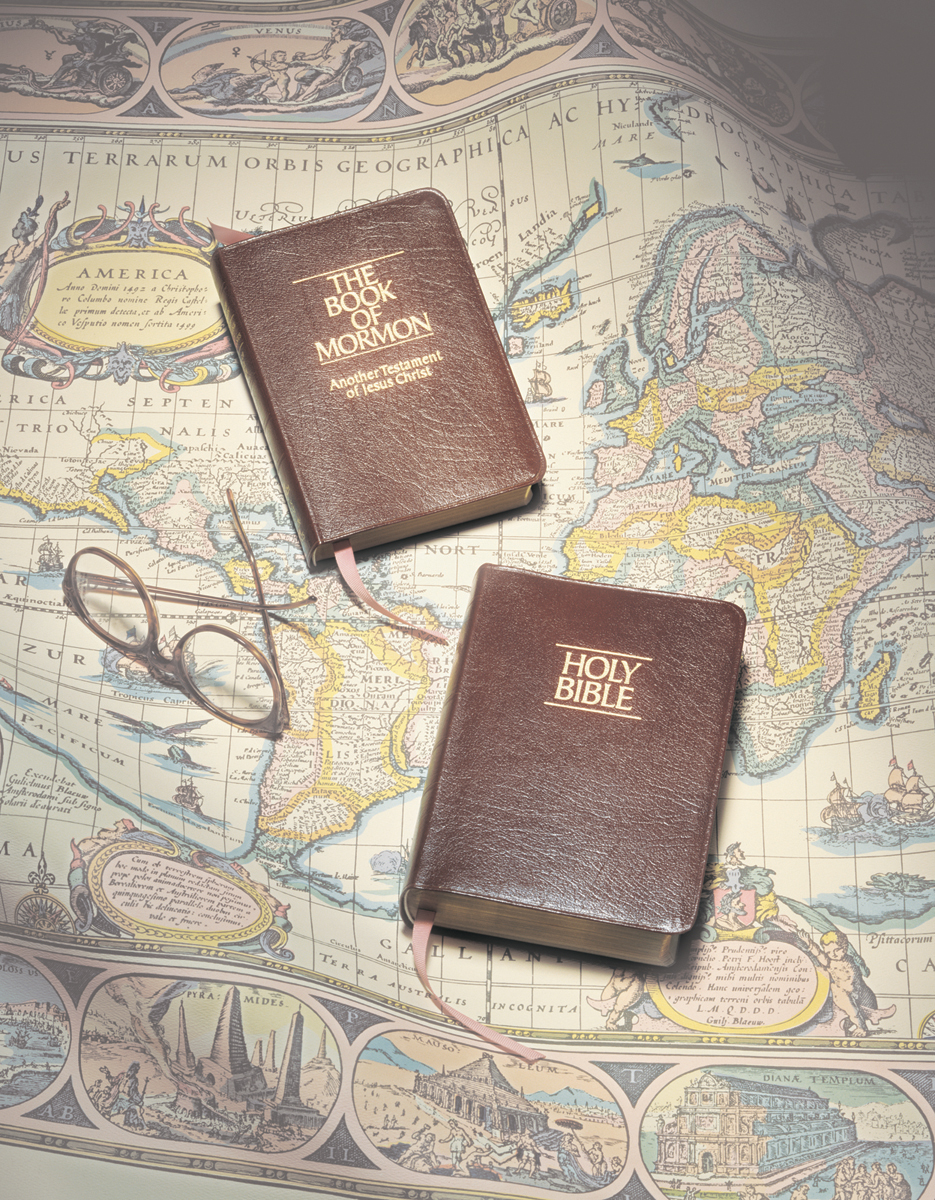 Image:  Grant Heaton
[Speaker Notes: Heaton, Grant. (n.d.). Scriptures, by Grant Heaton.  Gospel Media Library.  Retrieved March 31, 2020, from https://www.churchofjesuschrist.org/media-library/images/bible-and-book-of-mormon-261218?lang=eng]
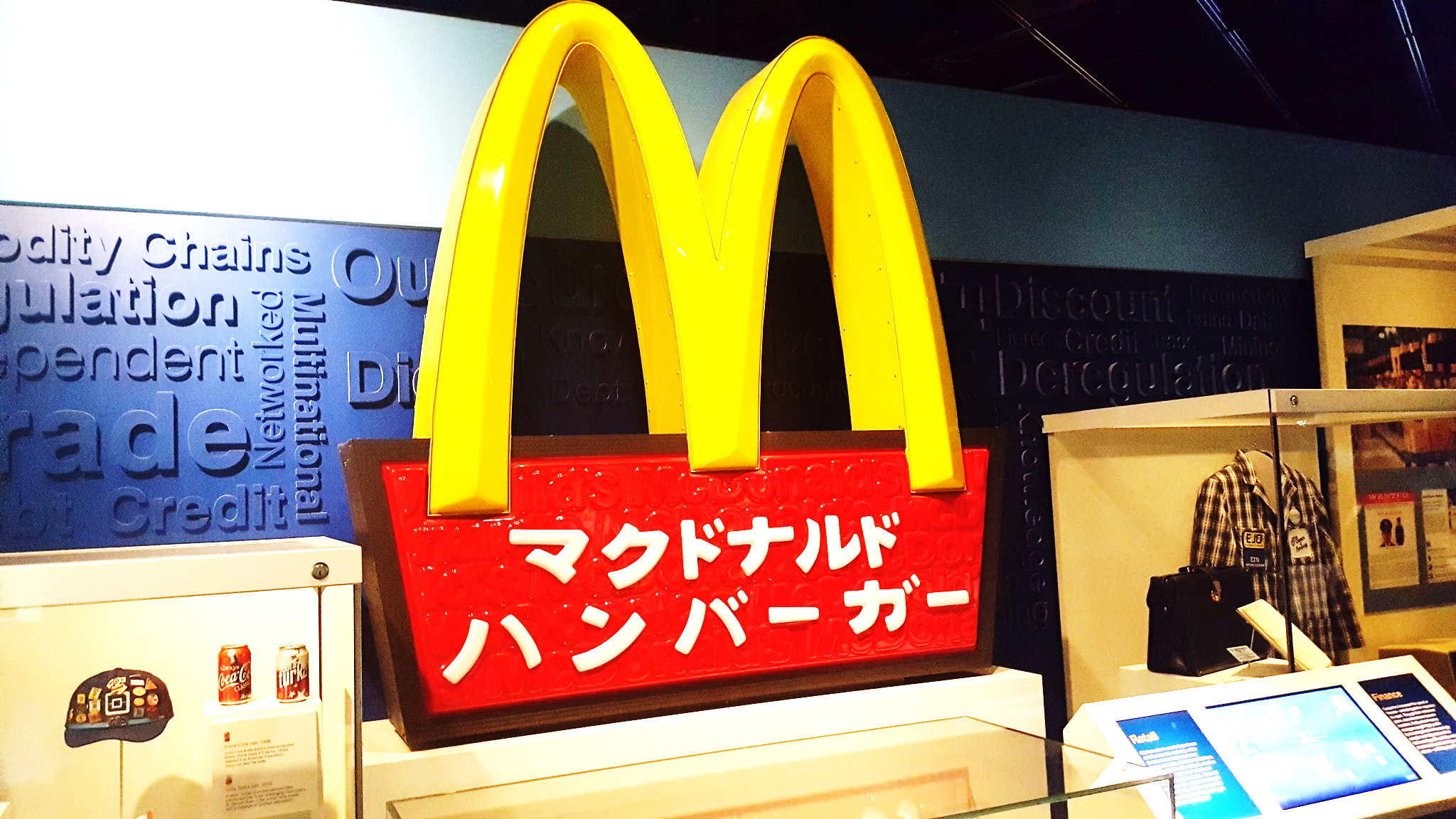 Image:  Robert Stinnett
[Speaker Notes: Stinnett, Robert.  (2018, May 8).  McDonalds’ China.  Flickr.  Retrieved March 8, 2020, from https://www.flickr.com/photos/rstinnett/42137735531/]
Symbols remind us 
and teach us
Image:  John R. Perry
[Speaker Notes: Perry, John R. (jp26jp)  (2014, Sept. 16).  Pixabay.  Retrieved April 1, 2020, from https://pixabay.com/photos/salt-lake-city-church-utah-landmark-438715/  Used under a Pixabay License.  Free for commercial use.  No attribution required.]
The temple reminds us to love and serve others.
Image:  Don Par
[Speaker Notes: Par, Don (Donie_tinmp).  (2017, Apr. 27).  Pixabay.  Retrieved April 1, 2020, from https://pixabay.com/photos/salt-lake-city-lds-temple-2229285/]
We don’t have to be afraid of the things we feel like we are losing!
Image:  Spenser Heaps
[Speaker Notes: Heaps, Spenser.  (2018, Mar. 18). Salt Lake Temple sustains minor damage as 5.7 magnitude earthquake hits Utah.  Deseret News.  Retrieved April 1, 2020, from https://www.thechurchnews.com/temples/2020-03-18/utah-earthquake-salt-lake-city-temple-angel-moroni-177657]
Basil is squished!
Image:  Tesa Robbins
[Speaker Notes: Robbins, Tesa.  (2015, Jun. 2). Pixabay.  Retrieved April 1, 2020, from https://pixabay.com/photos/basil-plant-green-herb-wood-785099/  Used under a Pixabay License.  Free for commercial use.  No attribution required.]
Sometimes when we lose things, it is to make space for better things and to help us grow.
Image:  Monicore
[Speaker Notes: Monicore.  (2018, Oct. 18). Pixabay.  Retrieved April 1, 2020, from https://pixabay.com/photos/basil-herb-green-healthy-herbs-3729618/  Used under a Pixabay License.  Free for commercial use.  No attribution required.]
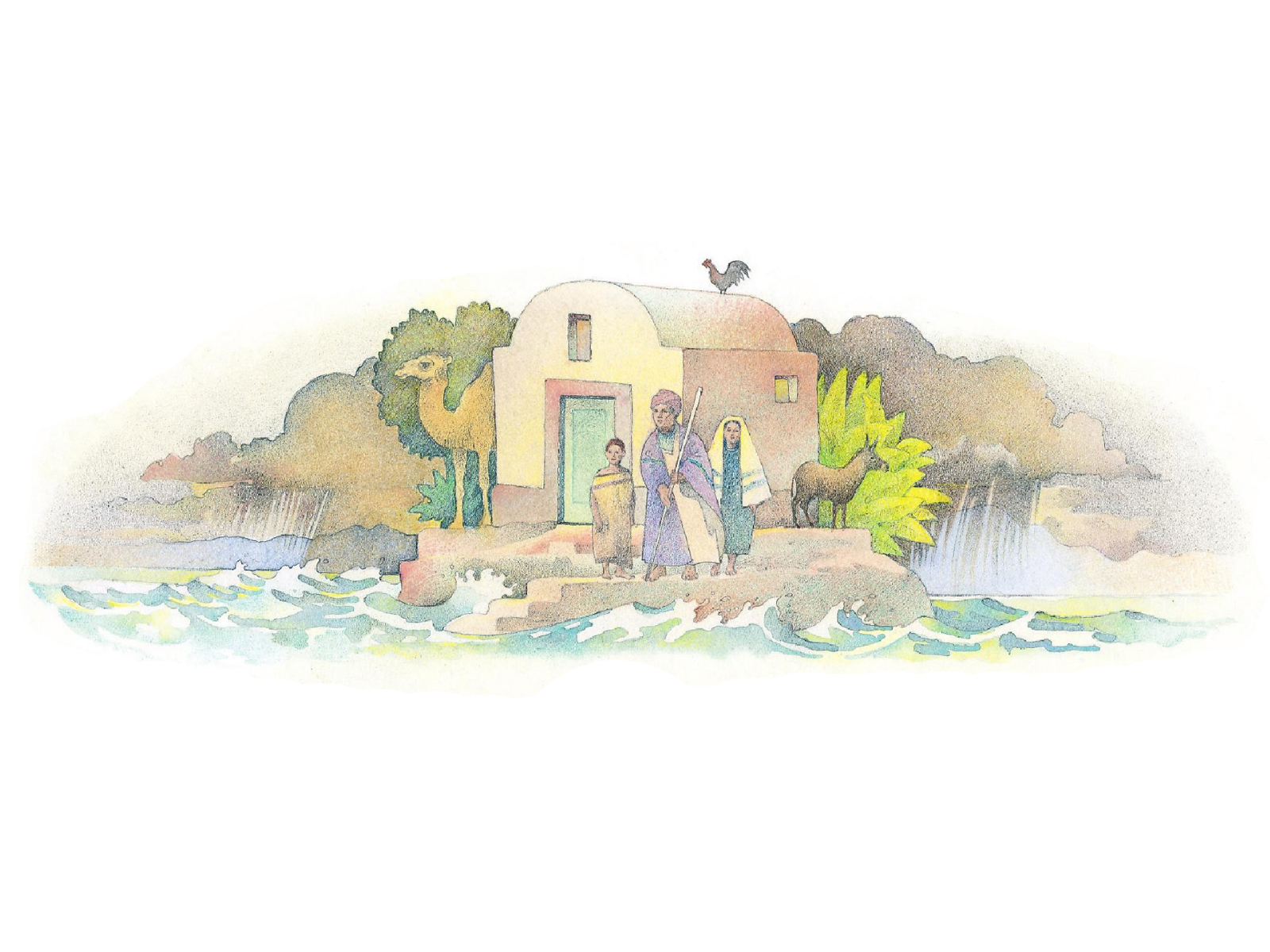 The Wise Man and The Foolish Man
Play some INSTRUMENTS 
OR
Do the ACTIONS with me!
[Speaker Notes: Hull, Richard.  (n.d.).  A house surrounded by a flood. A family stands outside their house, which is standing strong despite floodwaters all around it. From the Children’s Songbook, page 281, “The Wise Man and the Foolish Man”; watercolor illustration by Richard Hull. Gospel Media.  Retrieved April 1, 2020, from https://www.churchofjesuschrist.org/media-library/images/children-songbook-art-153070?lang=eng]
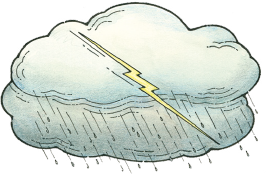 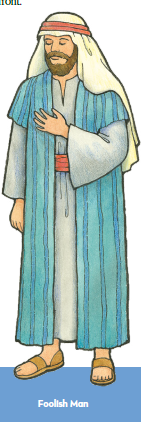 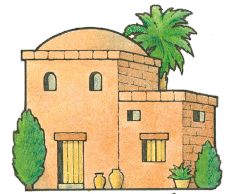 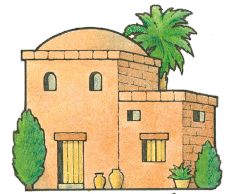 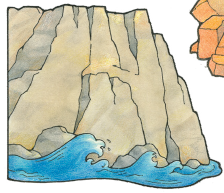 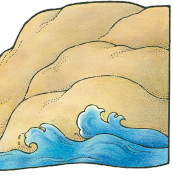 What rock is the song talking about?
“Build upon my rock, which is my gospel” (Doctrine and Covenants 11:24)
Faith ♥ Repentance ♥ Baptism ♥ Holy Ghost
What is the gospel of Jesus Christ?
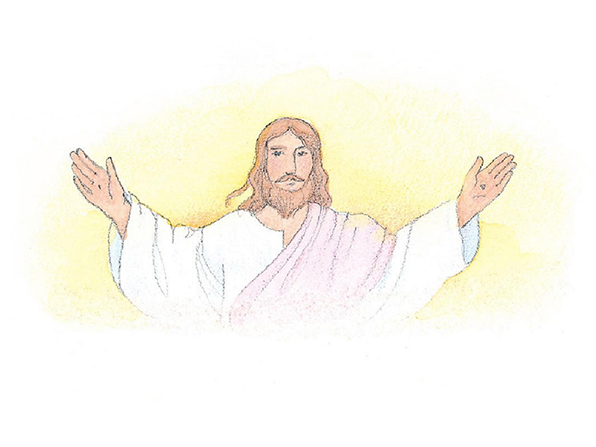 The gospel means the things Jesus taught us to do when he lived on earth.
Image:  Phyllis Luch
[Speaker Notes: Luch, Phyllis  (n.d.).   The resurrected Savior. Jesus Christ with His arms outstretched. From the Children’s Songbook, page 76, “This Is My Beloved Son”; watercolor illustration by Phyllis Luch.  Gospel Media.  Retrieved April 1, 2020, from https://www.churchofjesuschrist.org/media-library/images/jesus-holding-children-phyllis-luch-358169?lang=eng&clang=ase]
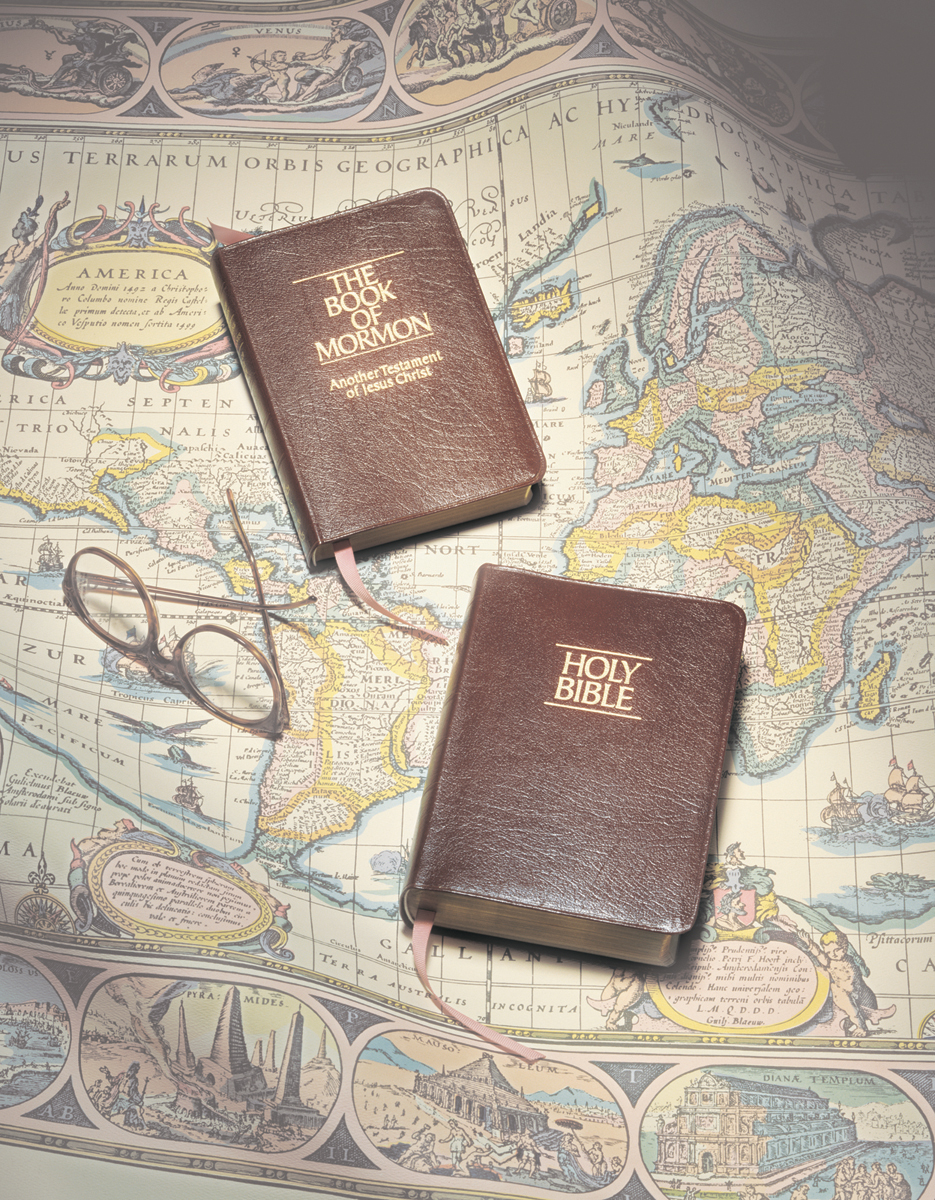 Image:  Grant Heaton
[Speaker Notes: Heaton, Grant. (n.d.). Scriptures, by Grant Heaton.  Gospel Media Library.  Retrieved March 31, 2020, from https://www.churchofjesuschrist.org/media-library/images/bible-and-book-of-mormon-261218?lang=eng]
If we are scared, we can look 
for Jesus.
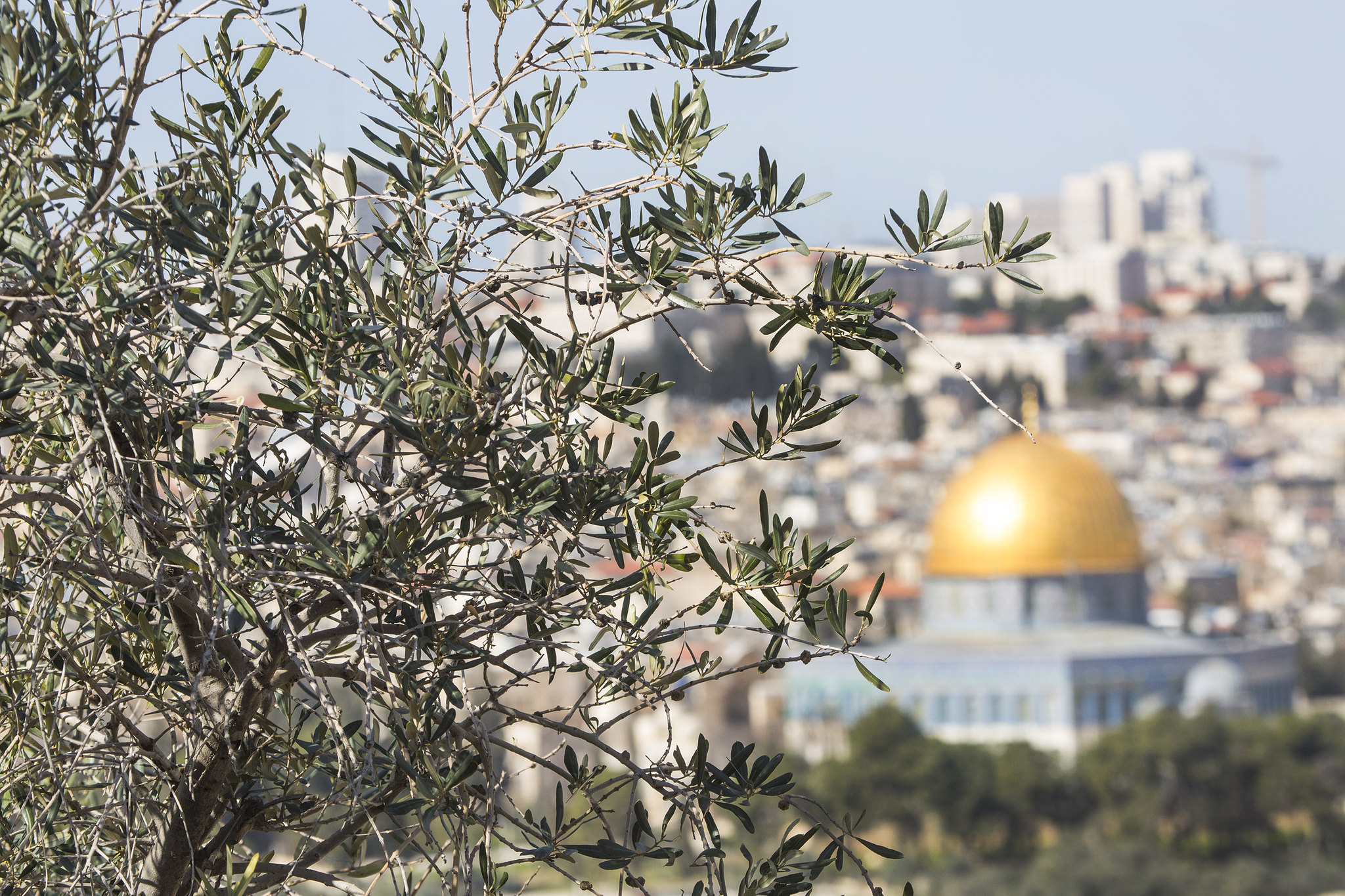 Image:  Steve Evans
[Speaker Notes: Evans, Steve.  (2016, Feb. 5).  Olive tree, Jerusalem:  Overlooking the old city of Jerusalem, this was taken form the Mount of Olives.  Flickr.  Retrieved March 8, 2020, from https://www.flickr.com/photos/babasteve/26319511901/  Used under a Creative Commons Attribution Non-commercial License.]
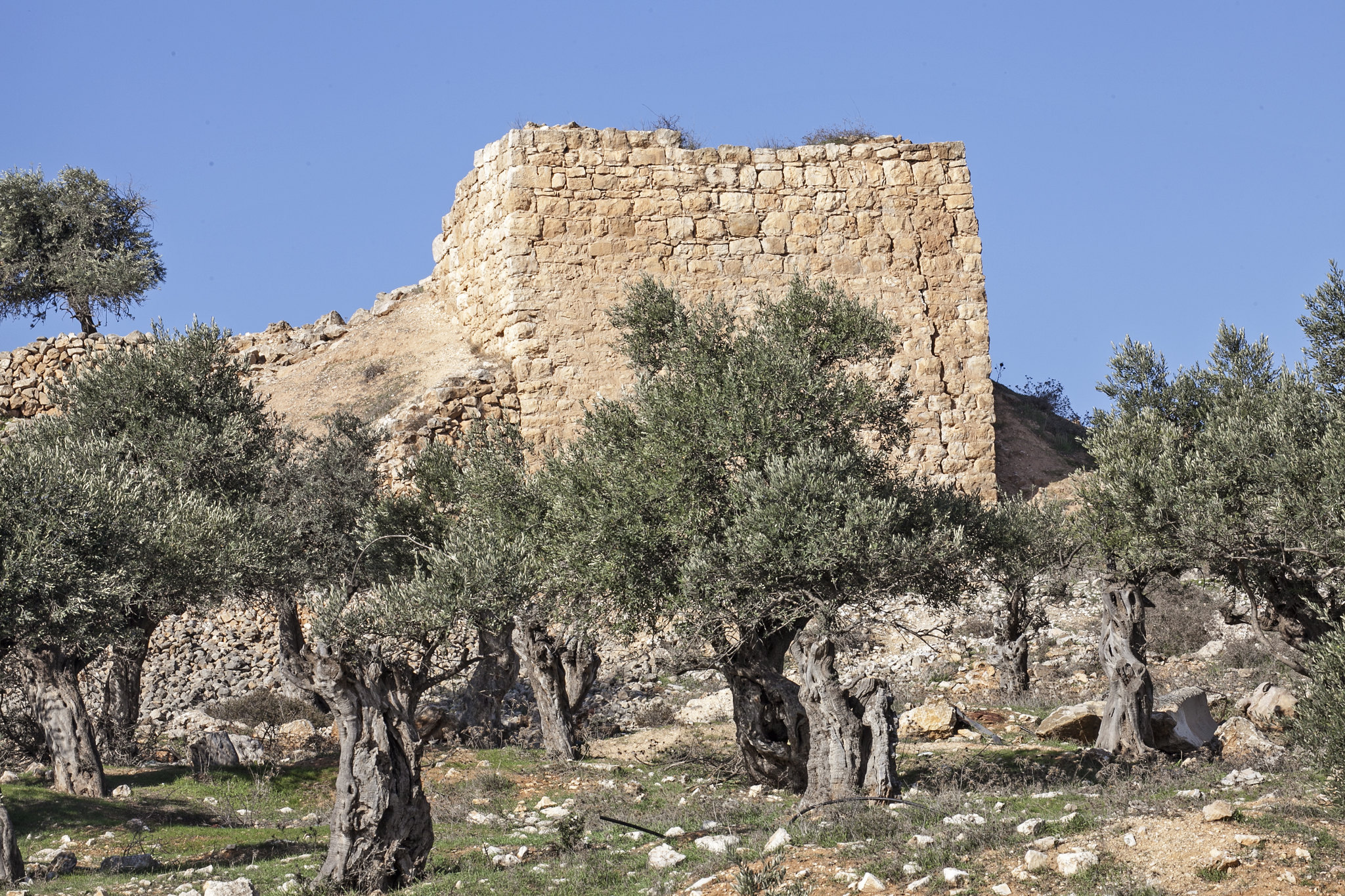 Image:  Zeeveez
[Speaker Notes: Zeevveez.  (2014, Nov. 20).  Ruins and olive trees:  Near Mar Elias, Jerusalem.  Flickr.  Retrieved March 8, 2020, from https://www.flickr.com/photos/zeevveez/15647790520/  Used under a Creative Commons Attribution License.]
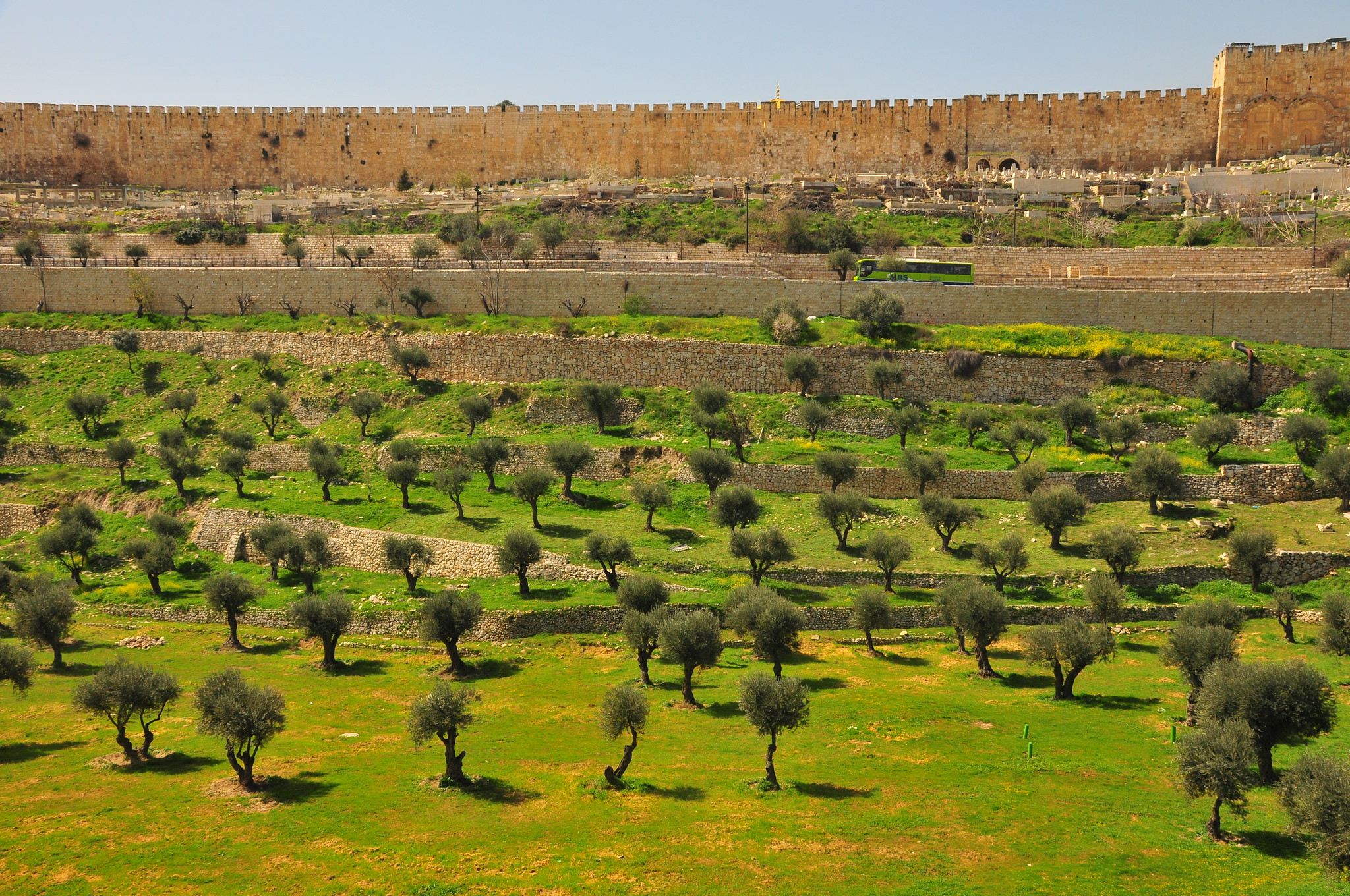 Image:  Patrick
[Speaker Notes: Patrick.  (2008, Mar. 6). DSC_0975:  Some olive trees between the Mount of Olives and the Old City.  Flickr.  Retrieved March 8, 2020, from https://www.flickr.com/photos/pboyd04/2318624994/  Used under a Creative Commons Attribution Share Alike License.]
Image:  Ulrike Leone
[Speaker Notes: Leone, Ulrike (Ulloa).  (2018, Sept. 9).  Pixabay.  Retrieved March 9, 2020, from https://pixabay.com/photos/olive-tree-olive-field-mediterranean-3662716/  Used under a Pixabay License.  Free for commercial use.  No attribution required.]
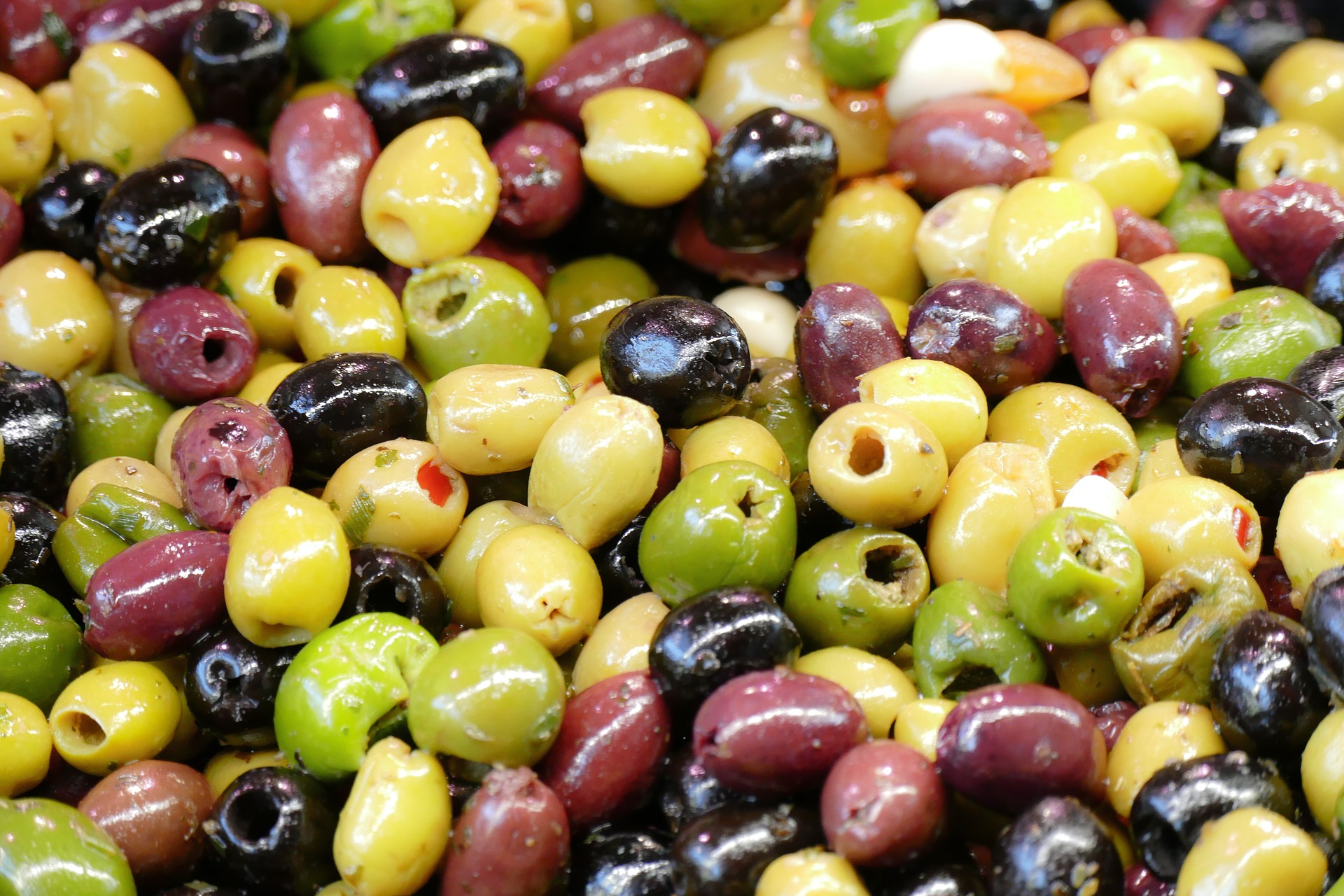 Image:  Michaelmep
[Speaker Notes: Michaelmep.  (2017, Apr. 24).    Pixabay.  Retrieved March 9, 2020, from https://pixabay.com/photos/olives-market-market-hall-2251260/  Used under a Pixabay License.  Free for commercial use.  No attribution required.]
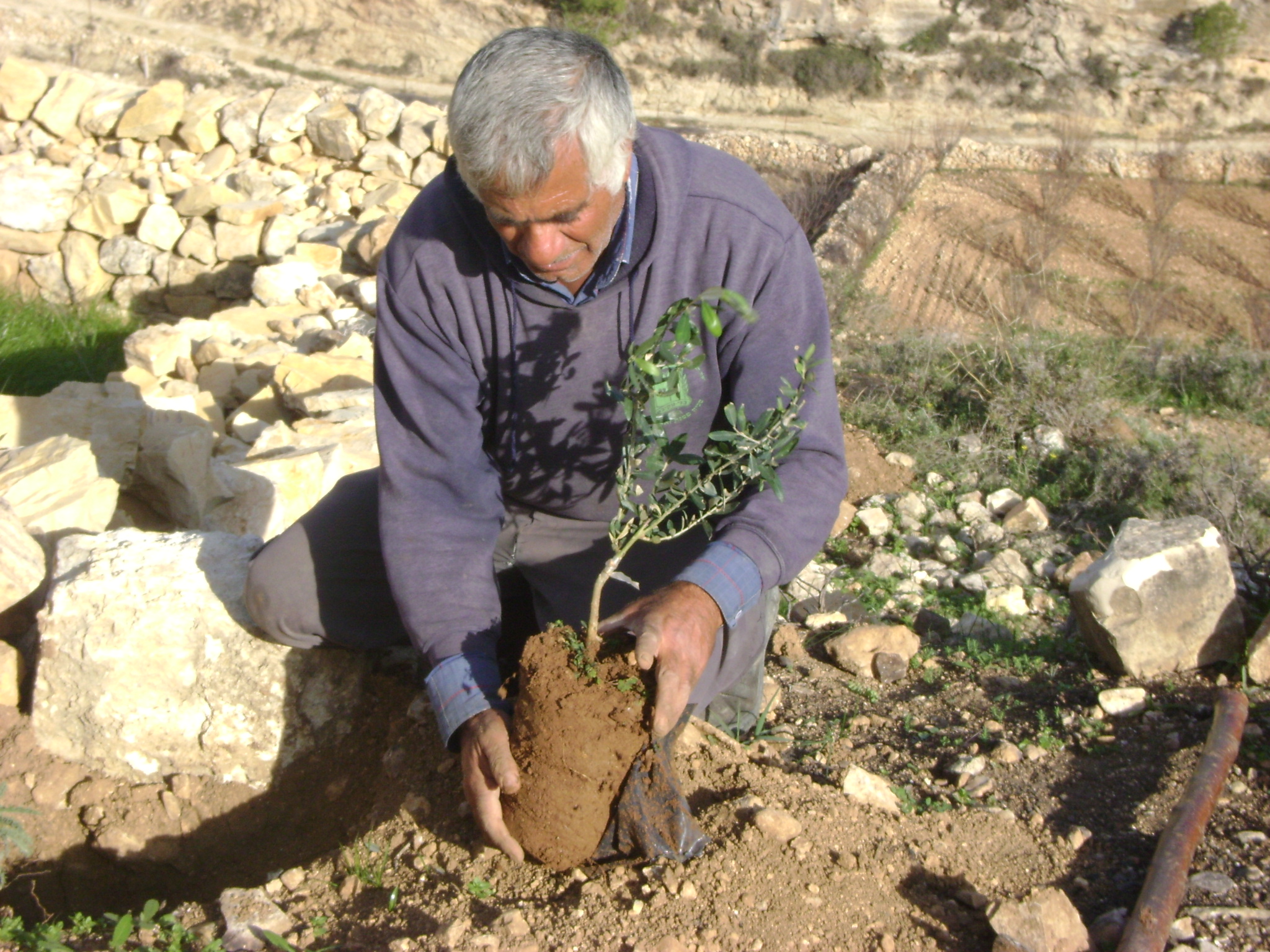 Image:  Palestine Solidarity Project
[Speaker Notes: Palestine Solidarity Project.  (2010, Jan. 11). Beit Ommar farmer plants olive trees. PSP Palestine.  Flickr.  Retrieved March 8, 2020, from https://www.flickr.com/photos/palestineproject/6099524658/  Used under a Creative Commons Attribution Share Alike License.]
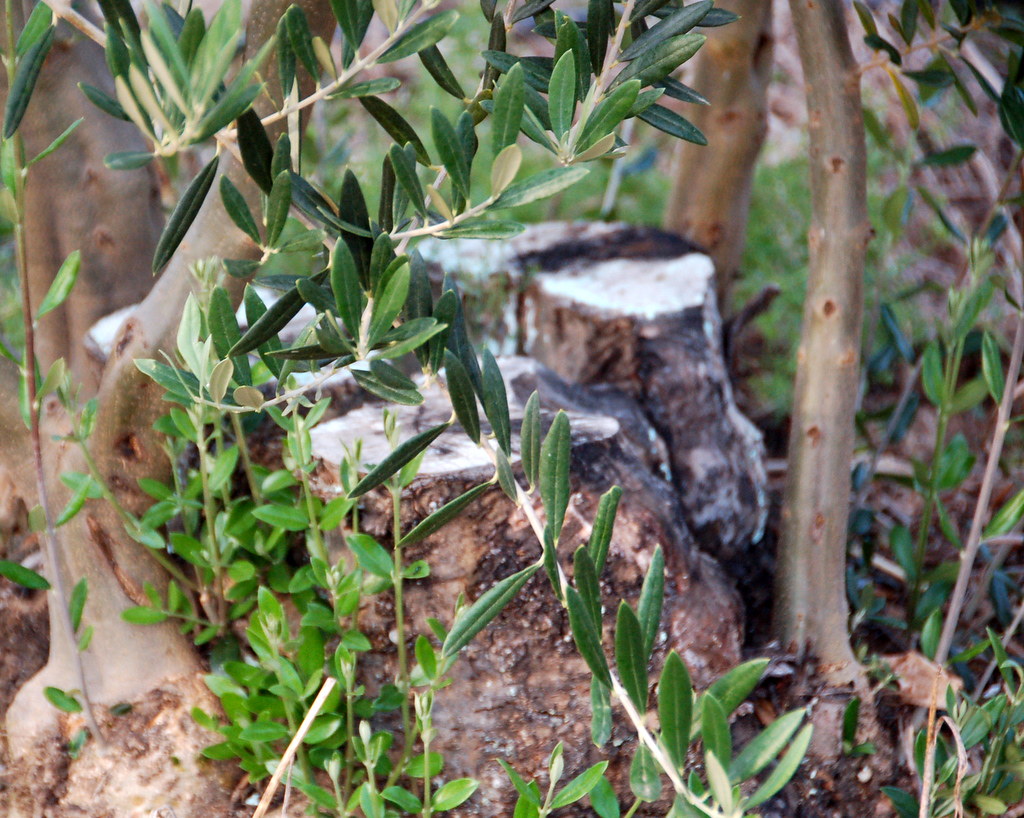 Image:  Robert Wallace
[Speaker Notes: Wallace, Robert.  (2007, Jan. 25).  Heavily pruned olive tree:  ..cut almost to the ground, with plenty of new growth, the whole olive grove had been pruned in this fashion.  Flickr.  Retrieved March 8, 2020, from https://www.flickr.com/photos/robwallace/371883657/  Used under a Creative Commons Attribution Non-commercial No Derivatives License.]
Image:  EU Civil Protection & Humanitarian Aid
[Speaker Notes: EU Civil Protection & Humanitarian Aid’s Photostream.  (2013, Oct. 22). Olive Harvesting in Palestine.  The annual olive harvest is a key economic, social and cultural moment in the life of Palestinians. This traditional economic activity accounts for about 25% of the production in the agricultural sector; It is, however, being undermined by the ongoing physical restrictions and bureaucratic impediments on access to agricultural lands and resources, as well as Trade Markets, throughout Palestine. Persistent settler’s violence, including attacks on Palestinians and their property, also prevents access to land and resources, including the olive groves.  Photos and story by: Fadwa Baroud AbedRabo.  Flickr.  Retrieved March 9, 2020, from https://www.flickr.com/photos/eu_echo/10589261814  Used under a Creative Commons Attribution No Derivatives License.]
Image:  Ulrike Leone
[Speaker Notes: Leone, Ulrike (Ulleo).  (2018, Sept. 9).  Pixabay.  Retrieved March 9, 2020, from https://pixabay.com/photos/olive-tree-olive-field-mediterranean-3662751/  Used under a Pixabay License.  Free for commercial use.  No attribution required.]
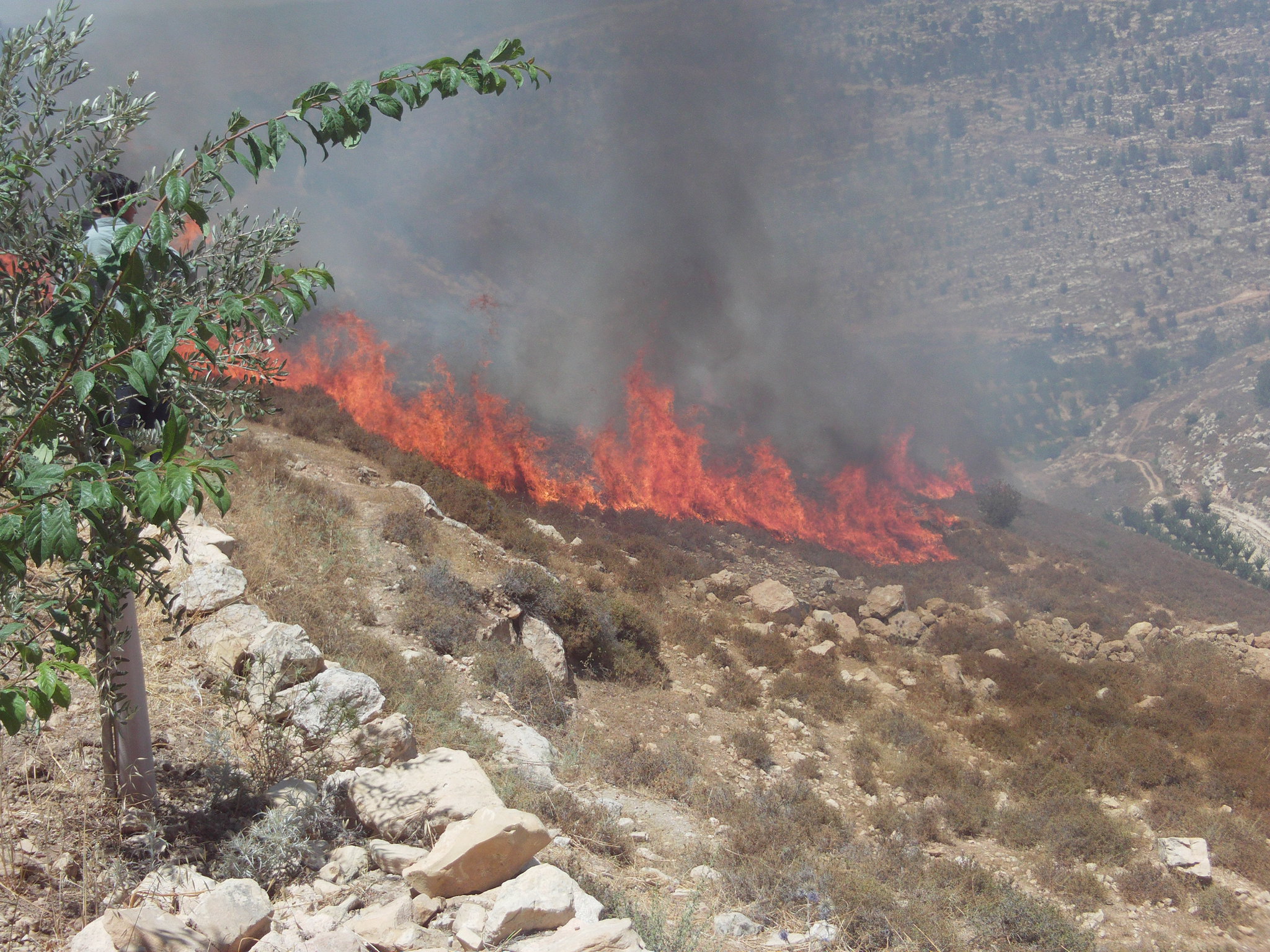 Image:  Palestine Solidarity Project
[Speaker Notes: Palestine Solidarity Project.  (2012, Jul. 19). Settlers burn Beit Ommar land and olive trees. PSP Palestine.  Flickr.  Retrieved March 8, 2020, from https://www.flickr.com/photos/palestineproject/6098970567/  Used under a Creative Commons Attribution Share Alike License.]
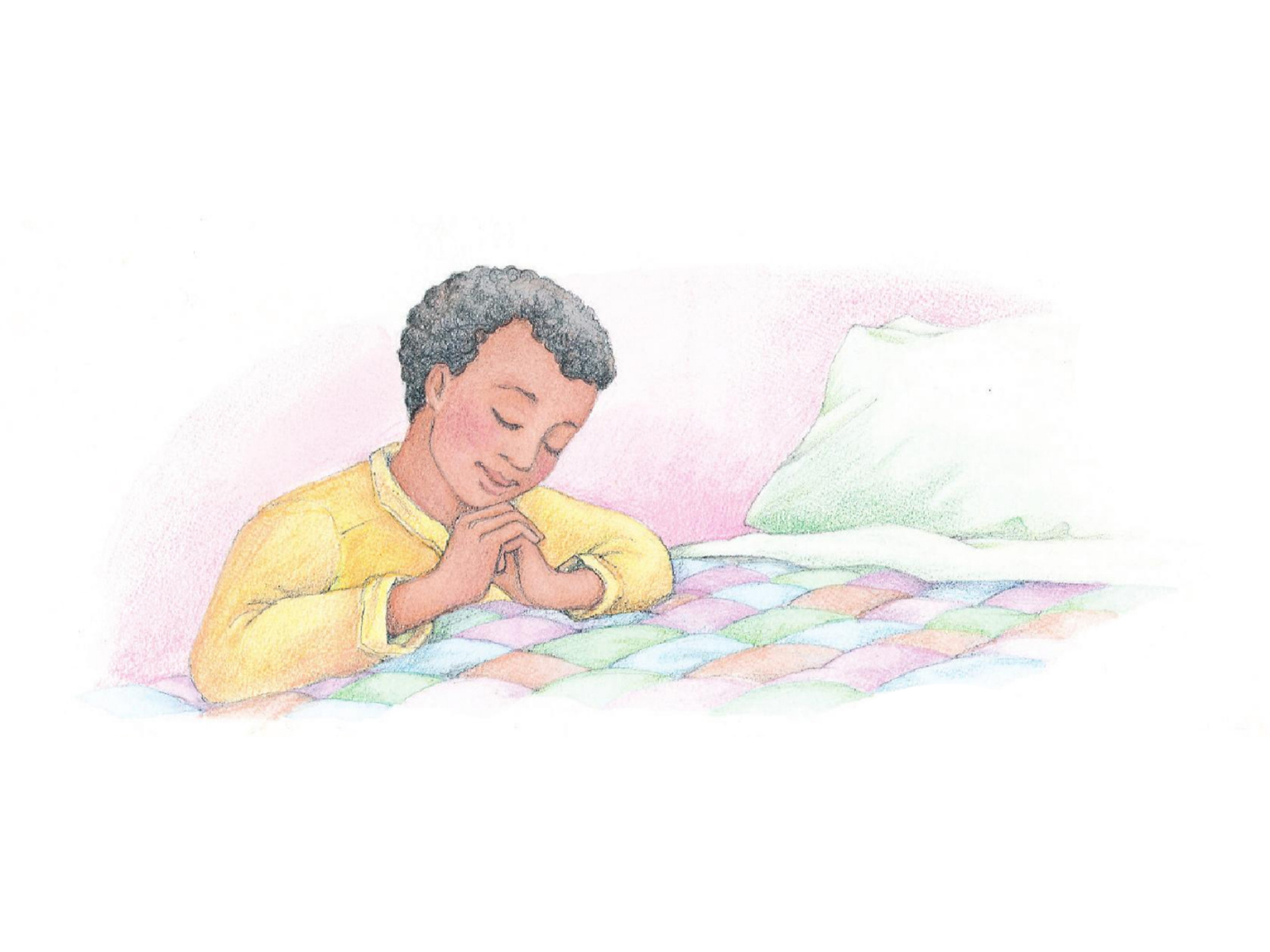 A Child’s Prayer
Do the actions with me!
Image:  Phyllis Luch
[Speaker Notes: Luch, Phyllis.  (n.d.).  Morning prayer. A boy kneeling by his bed and praying. From the Children’s Songbook, page 6, “Thanks to Thee”; watercolor illustration by Phyllis Luch.  Retrieved April 1, 2020, from https://www.churchofjesuschrist.org/media-library/images/children-songbook-art-153088?lang=eng]
Do you think Basil liked it when I took him out of his pot?
Image:  Tesa Robbins
[Speaker Notes: Robbins, Tesa.  (2015, Jun. 2). Pixabay.  Retrieved April 1, 2020, from https://pixabay.com/photos/basil-plant-green-herb-wood-785099/  Used under a Pixabay License.  Free for commercial use.  No attribution required.]
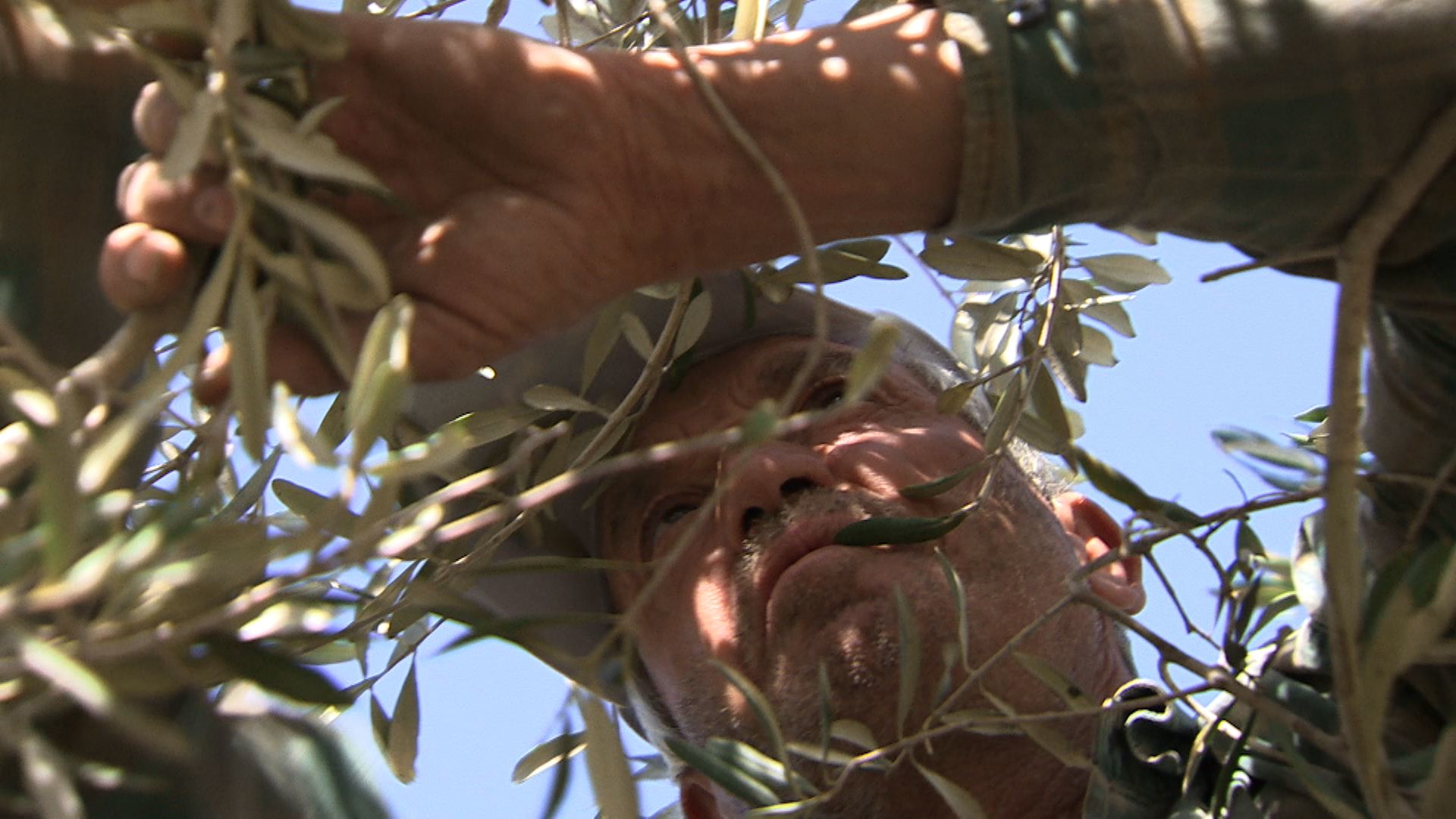 Image:  EU Civil Protection & Humanitarian Aid
[Speaker Notes: EU Civil Protection & Humanitarian Aid’s Photostream.  (2013, Oct. 31). Olive Harvesting in Palestine.  Like Mohammad, thousands of villagers across the West Bank depend on an Israeli permit system to access their lands. It grants limited access to their trees for about 3-6 days during the olive harvesting season. This permit system creates economic hardships for families who cannot finish harvesting on time. They lose part of the harvest and thus part of their basic livelihood. Consequently they rely on humanitarian assistance. Moreover, access permits are generally limited to one or two members of the family only, often to elderly ones. Mohammad himself finds it difficult to harvest his land within the limited time and the limit resources. “One hand can’t clap” says Mohammad.   Photos and story by: Fadwa Baroud AbedRabo.  Flickr.  Retrieved March 9, 2020, from https://www.flickr.com/photos/eu_echo/10589299964/  Used under a Creative Commons Attribution No Derivatives License.]
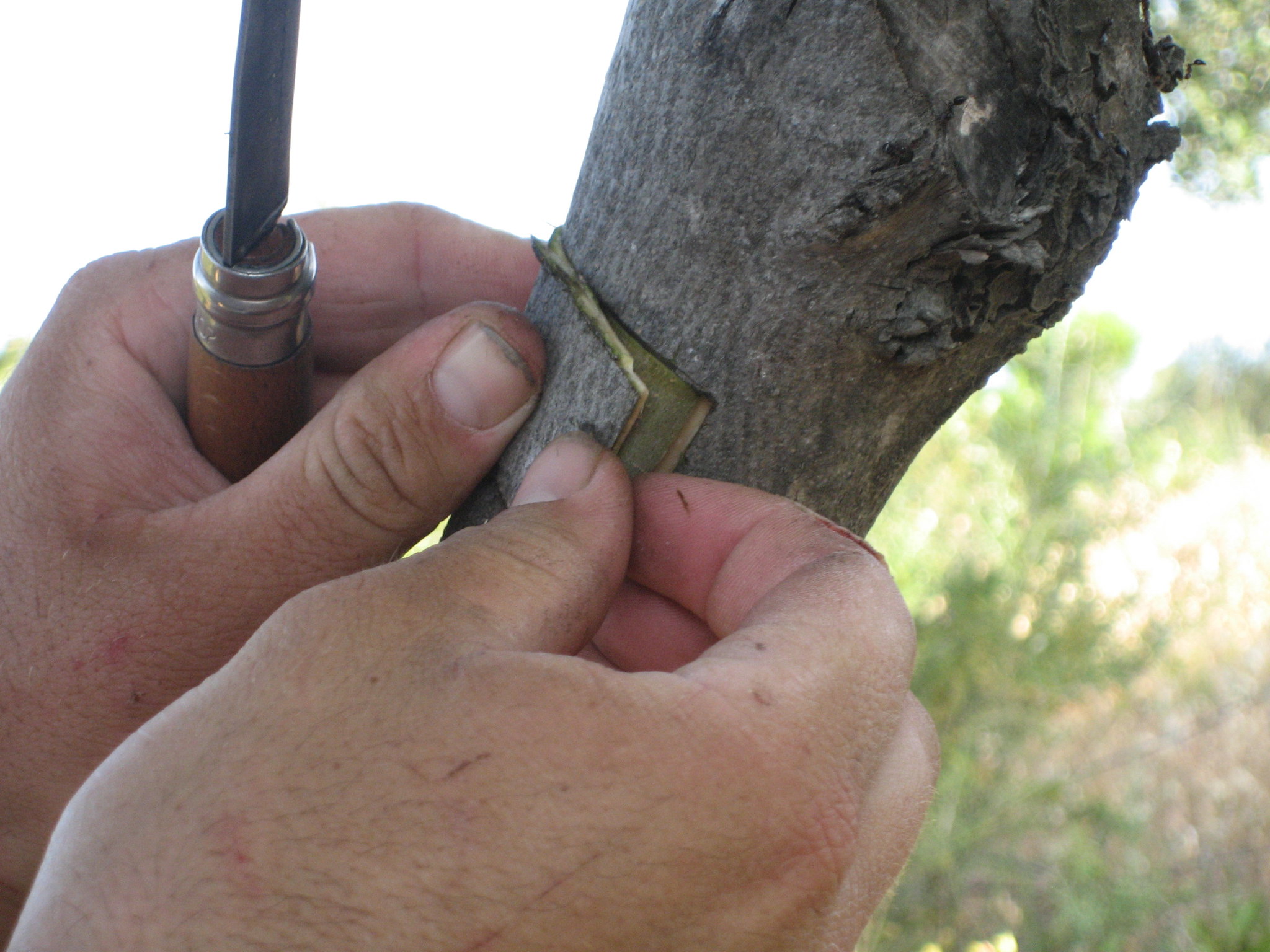 Image:  Ria Beck
[Speaker Notes: Beck, Ria.  (2008, May 28).  Grafting olive trees:  The bark of the wild tree is tend folded over the little square bark from the good tree.  Flickr.  Retrieved March 8, 2020, from https://www.flickr.com/photos/51691575@N00/2540483417/  Used under a Creative Commons Attribution Share-Alike License.]
Image:  Derek Winterburn
[Speaker Notes: Winterburn, Derek.  (2016, Sept. 19).  Olive tree graft.  Flickr.  Retrieved March 8, 2020, from https://www.flickr.com/photos/dnwinterburn/29401261223/  Used under a Creative Commons Attribution No Derivatives License.]
Image:  Orna Wachman
[Speaker Notes: Wachman, Orna (OrnaW).  (2019, May 7).  Pixabay.  Retrieved March 9, 2020, from https://pixabay.com/photos/tree-olive-tree-park-mediterranean-4183690/  Used under a Pixabay License.  Free for commercial use.  No attribution required.]
Image:  Svetlanabar
[Speaker Notes: Svetlanabar.  (2020, Mar. 3).  Pixabay.  Retrieved March 9, 2020, from https://pixabay.com/photos/olives-tree-israel-green-jerusalem-4896510/  Used under a Pixabay License.  Free for commercial use.  No attribution required.]
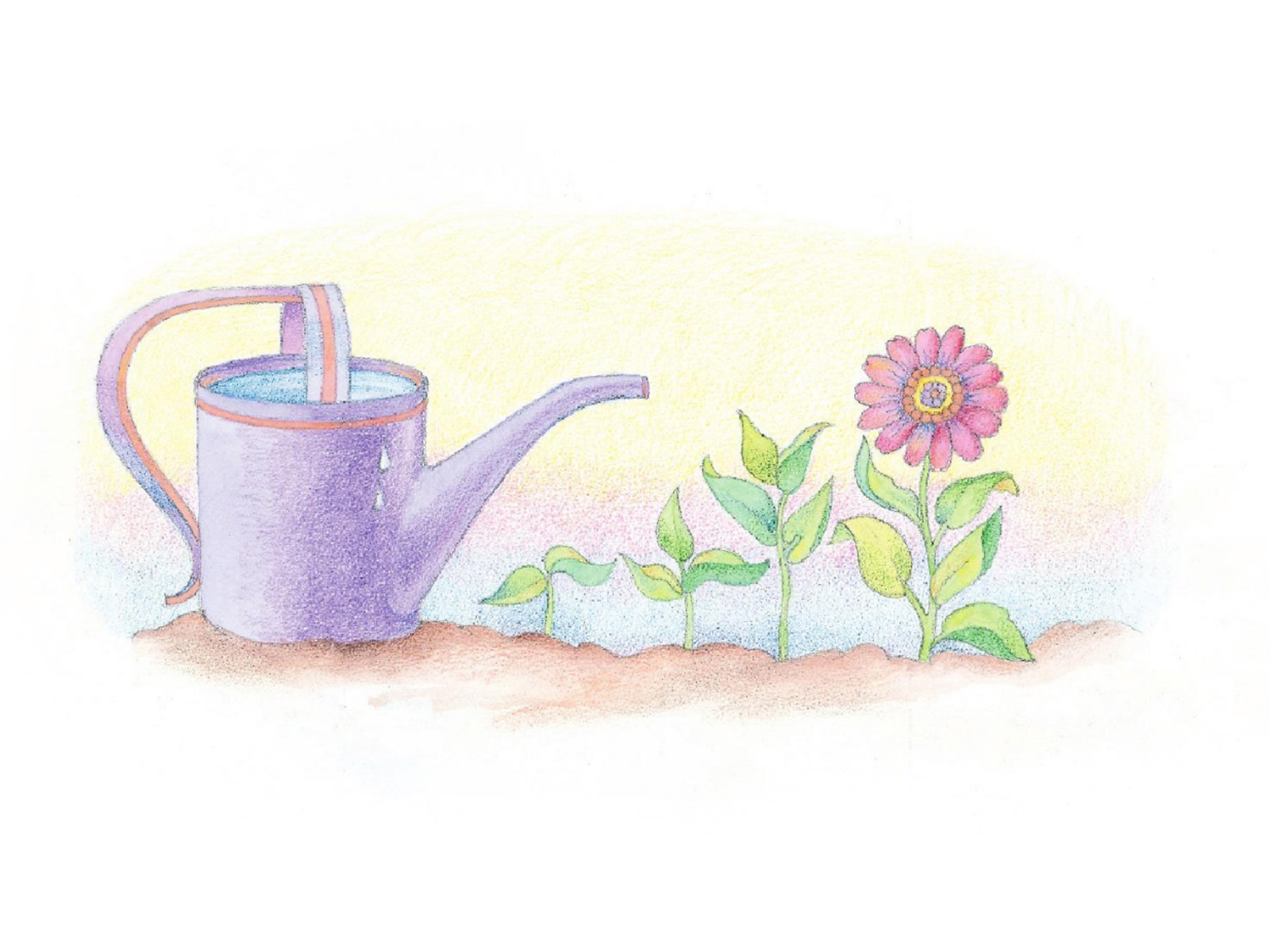 Faith
Do the actions with me!
Image:  Phyllis Luch
[Speaker Notes: Luch, Phyllis.  (n.d.).  A watering can. A watering can full of water next to a row of sprouts. From the Children’s Songbook, page 96, “Faith”; watercolor illustration by Phyllis Luch..  Retrieved April 1, 2020, from https://www.churchofjesuschrist.org/media-library/images/children-songbook-153101?lang=eng&_r=1]
Image:  The Church of Jesus Christ
[Speaker Notes: The Church of Jesus Christ of Latter-day Saints.  (n.d.).  Laborers in the vineyard.  Gospel Media Library.  Retrieved March 8, 2020, from https://www.churchofjesuschrist.org/media-library/images/laboring-in-the-vineyard-1456725?lang=eng]
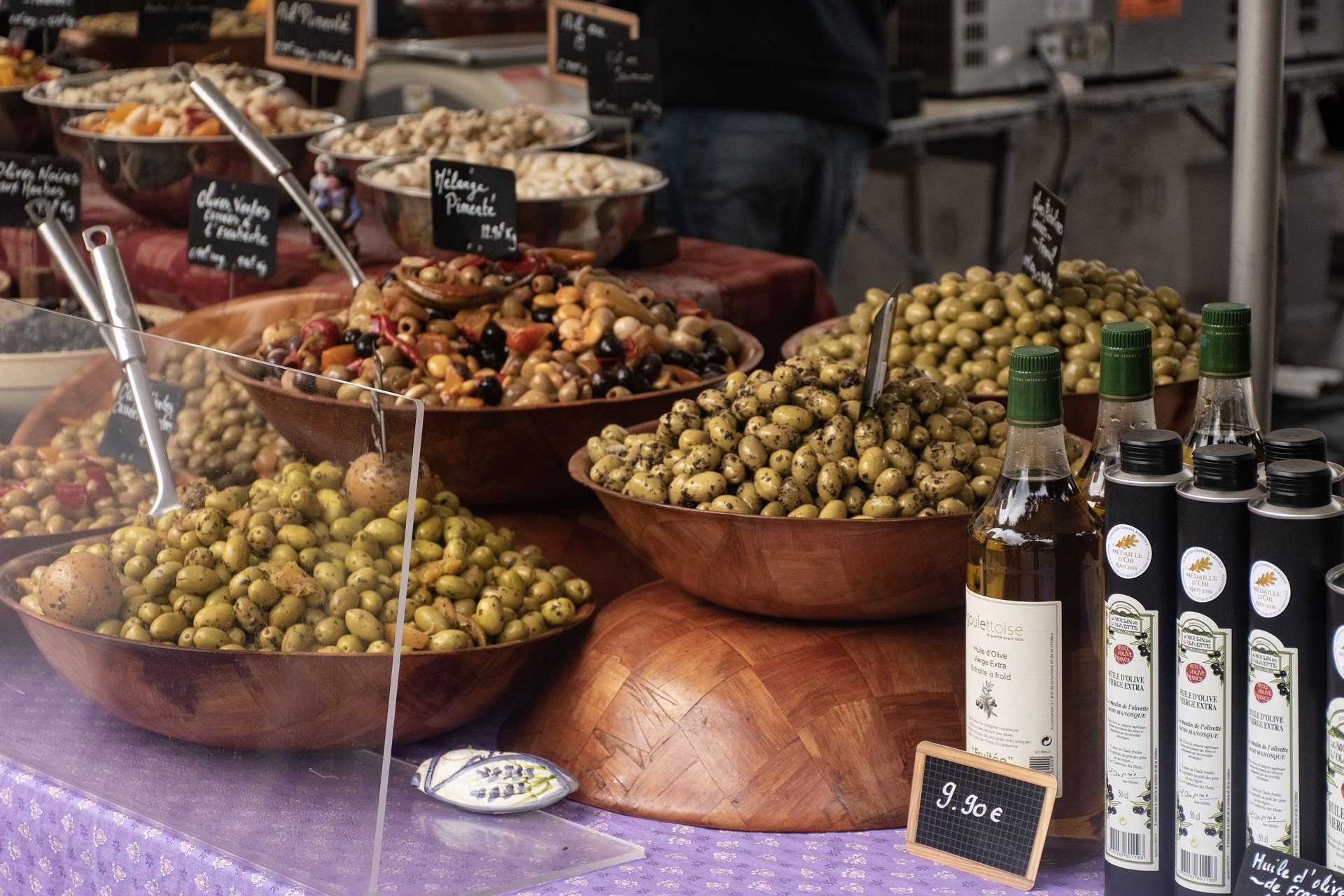 Image:  RDLH
[Speaker Notes: RDLH.  (2018, Nov. 13).    Pixabay.  Retrieved March 9, 2020, from https://pixabay.com/photos/olives-olive-oil-market-day-market-3793693/  Used under a Pixabay License.  Free for commercial use.  No attribution required.]
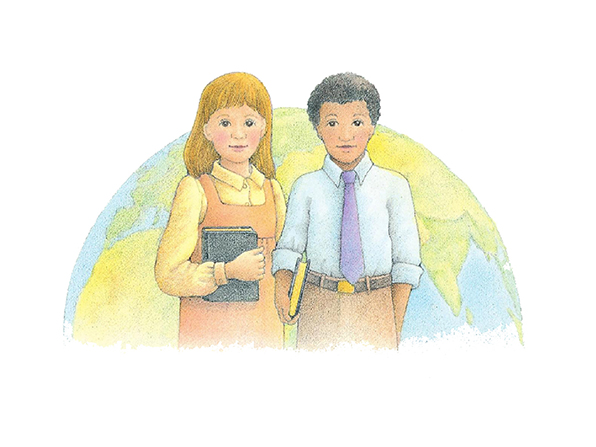 Dare to Do Right
Do the actions, then crack the code!
Image:  Beth Whittaker
[Speaker Notes: Whittaker, Beth.  (n.d.).  Future missionaries. Two children holding scriptures, standing in front of an image of the earth. From the Children’s Songbook, page 172, “We’ll Bring the World His Truth (Army of Helaman)”; watercolor illustration by Beth Whittaker.  Retrieved April 1, 2020, from https://www.churchofjesuschrist.org/media-library/images/children-songbook-art-153023?lang=eng&_r=1]
Dare to Do Right
TO
TO
BE
TO
TO
TO
BE
TO
BE
BE
TO
Image:  Andrzej_b
[Speaker Notes: Andrzej_b.  (2016, Aug. 12).  Pixabay.  Retrieved March 9, 2020, from https://pixabay.com/photos/greece-mountains-way-sand-1585824/  Used under a Pixabay License.  Free for commercial use.  No attribution required.]
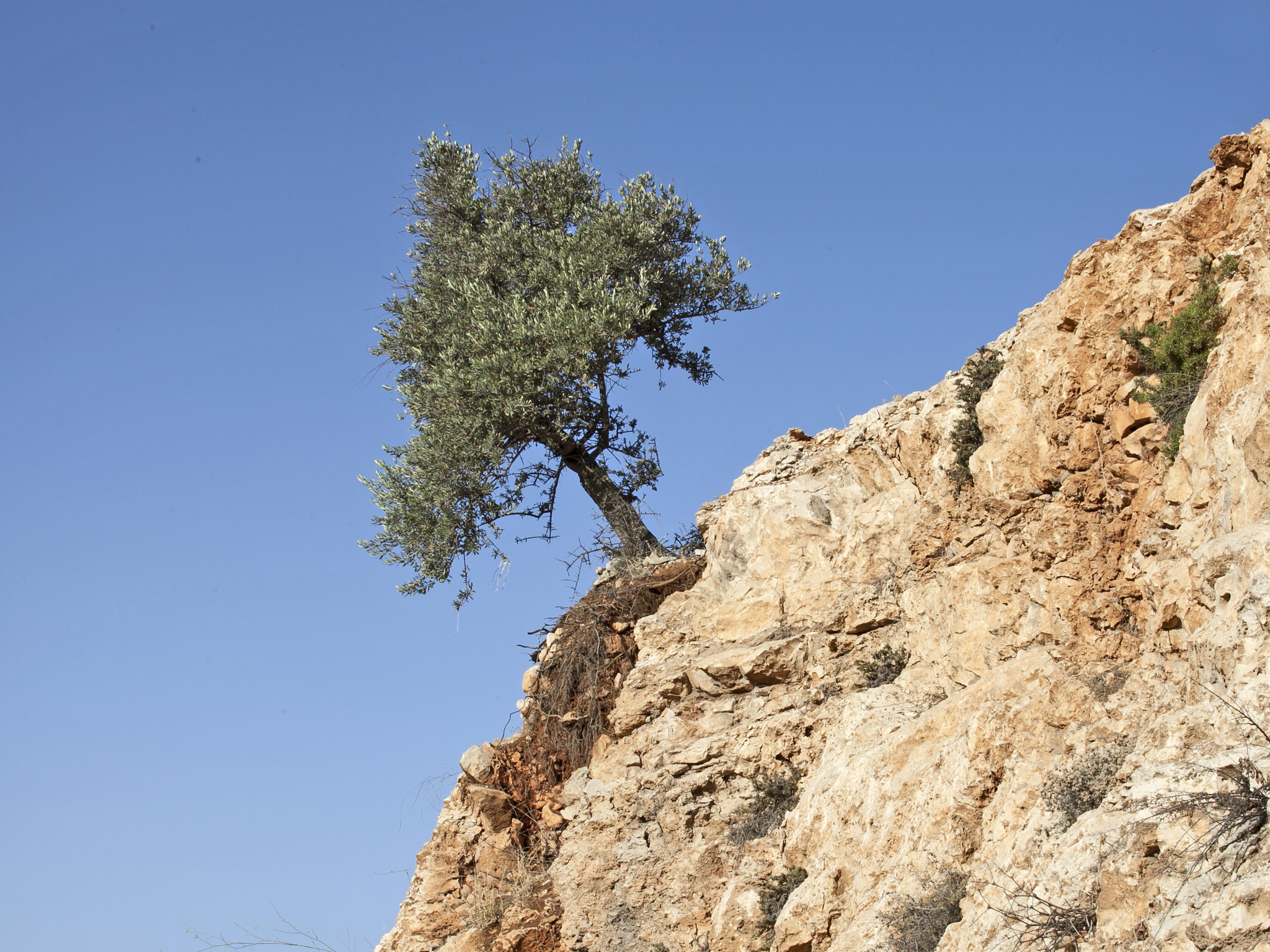 Image:  Zeevveez
[Speaker Notes: Zeevveez.  (2014, Jun. 30).  Symbolic photography:  This olive tree, photographed on the road from Jerusalem to Bethlehem, looks healthy and happy, even though it is growing on a thin layer of soil, and despite the strong wind that bent its trunk. It is the fertile green between the white barren rock and the blue emptiness of the sky.  Flickr.  Retrieved March 8, 2020, from https://www.flickr.com/photos/zeevveez/14540772235/  Used under a Creative Commons Attribution License.]
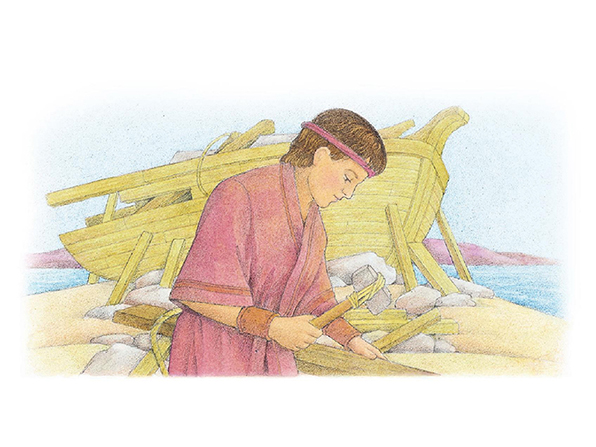 Nephi’s Courage
Do the ACTIONS with me then
Sing to a PARTNER (breakout rooms)
Image:  Beth Whittaker
[Speaker Notes: Whittaker, Beth.  (n.d.).  Nephi builds the ship.  Nephi working to construct a ship. From the Children’s Songbook, page 120, “Nephi’s Courage”; watercolor illustration by Beth Whittaker..  Retrieved April 1, 2020, from https://www.churchofjesuschrist.org/media-library/images/children-songbook-art-153008?lang=eng&_r=1]
Image:  The Church of Jesus Christ
[Speaker Notes: Missionaries in Ethiopia.  Gospel Media Library.  Retrieved March 8, 2020, from https://www.churchofjesuschrist.org/media-library/images/senior-missionaries-ethiopia-846898?lang=eng&_r=1]
Image:  The Church of Jesus Christ
[Speaker Notes: The Church of Jesus Christ of Latter-day Saints.  (n.d.).  Master of the vineyard.  Gospel Media Library.  Retrieved March 8, 2020, from
https://www.churchofjesuschrist.org/media-library/images/bible-videos-parable-vineyard-1426723?lang=eng&_r=1]
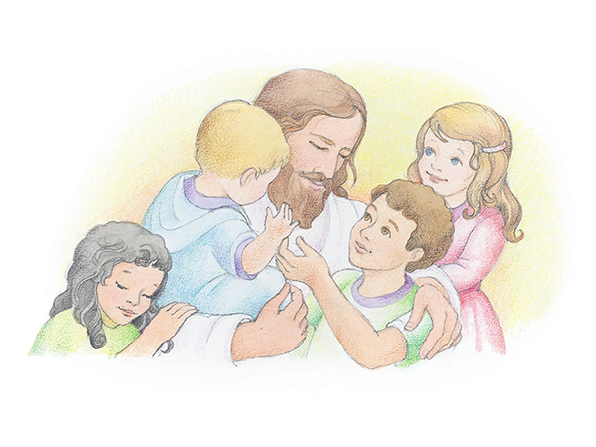 Love One Another
Do the sign language with me!
Image:  Phyllis Luch
[Speaker Notes: Luch, Phyllis  (n.d.).   Children with Christ.  Jesus hugging four children. From the Children’s Songbook, page 82, “When He Comes Again”; watercolor illustration by Phyllis Luch.  Gospel Media.  Retrieved April 1, 2020, from https://www.churchofjesuschrist.org/media-library/images/jesus-holding-children-phyllis-luch-358169?lang=eng&clang=ase]
Image:  Jennifer Harward
[Speaker Notes: Harward, Jennifer.  (n.d.).   Sign language for “love one another.” A series of sign language illustrations to help children learn the signs for “Love One Another.” From the Children’s Songbook, page 137, “Love One Another”; illustration by Jennifer Harward.  Gospel Media.  Retrieved April 1, 2020, from https://www.churchofjesuschrist.org/media-library/images/sign-language-love-one-another-1416354?lang=eng&clang=ase]
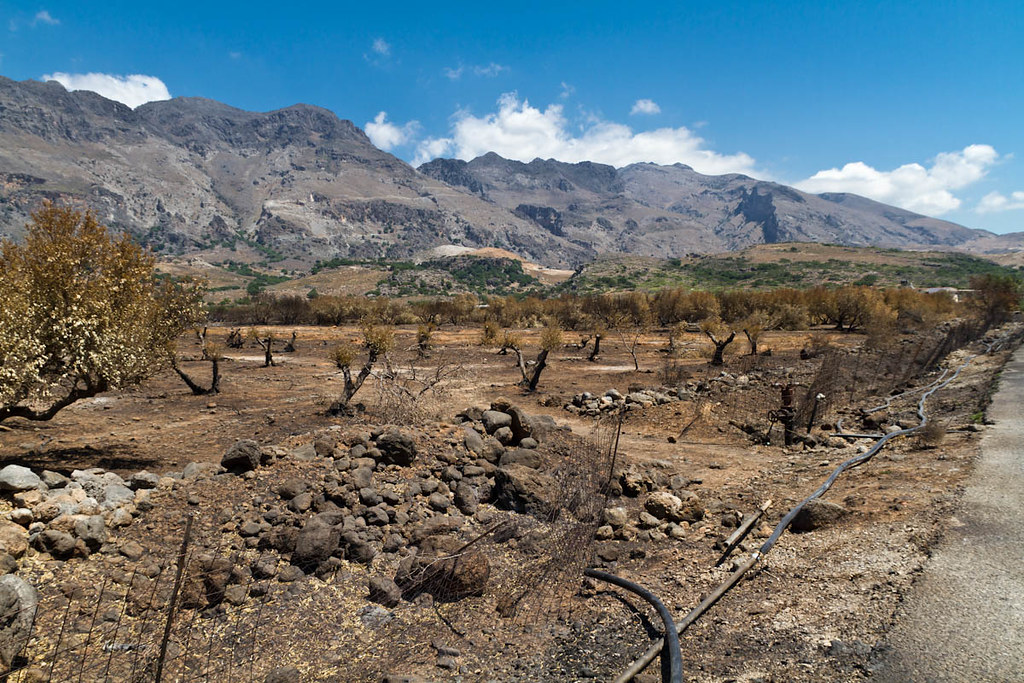 Growing takes work!
Image:  Jechstra
[Speaker Notes: Jechstra.  (2011, Aug. 13).  Burned olive trees:  Loutro.  Flickr.  Retrieved March 8, 2020, from https://www.flickr.com/photos/jechstra/6059732772/  Used under a Creative Commons Attribution Non-commercial No Derivatives License.]
Image:  LDS Scriptures
[Speaker Notes: LDS Scriptures.  (2019, Sept. 29).  Facebook.  Retrieved March 21, 2020, from https://www.facebook.com/LDSScriptures/posts/i-made-a-printable-for-children-youth-and-adults-for-the-new-children-and-youth-/10162215806570257/]
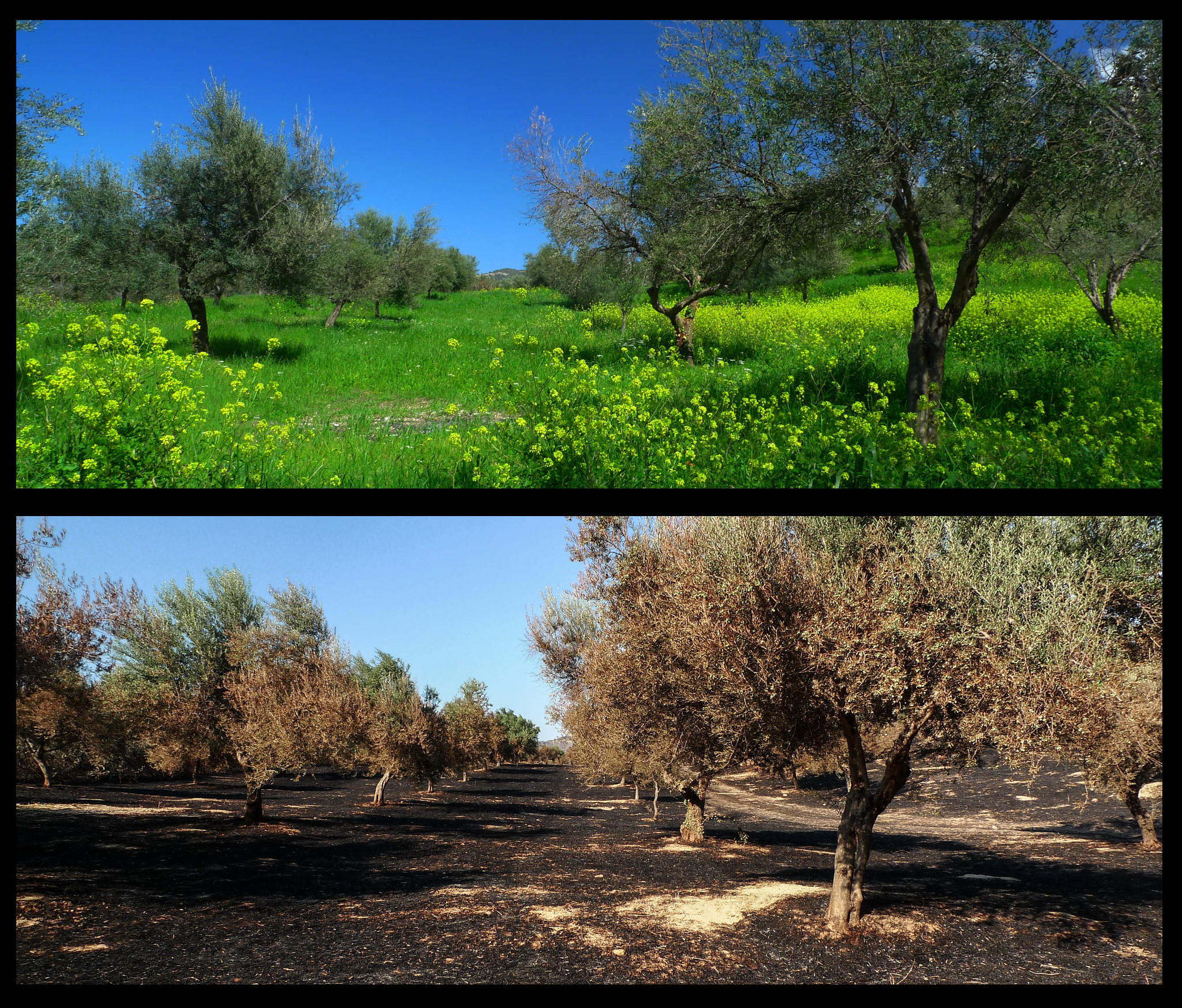 Dare to do right puts good fruit into our lives
Repentance:  Gets bad fruit out of our lives
Image:  Spiros Vathis
[Speaker Notes: Vathis, Spiros.  (2012, Jul. 19).  Before/After:  Field of olive trees before and after the July,18 2012 fire, a few kilometers outside Patra, Greece.  Flickr.  Retrieved March 8, 2020, from https://www.flickr.com/photos/vathis/7604799698/  Used under a Creative Commons Attribution No Derivatives License.]
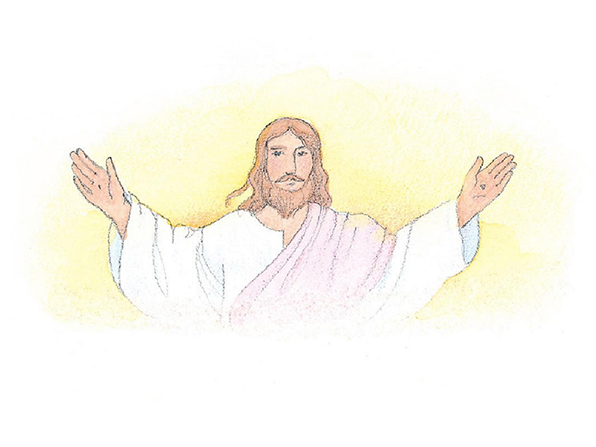 Peace in Christ
Write down one change you will make in each category as you listen
Image:  Phyllis Luch
[Speaker Notes: Luch, Phyllis  (n.d.).   The resurrected Savior. Jesus Christ with His arms outstretched. From the Children’s Songbook, page 76, “This Is My Beloved Son”; watercolor illustration by Phyllis Luch.  Gospel Media.  Retrieved April 1, 2020, from https://www.churchofjesuschrist.org/media-library/images/jesus-holding-children-phyllis-luch-358169?lang=eng&clang=ase]